Dorota Jabłońska- koordynator, szef grupy …
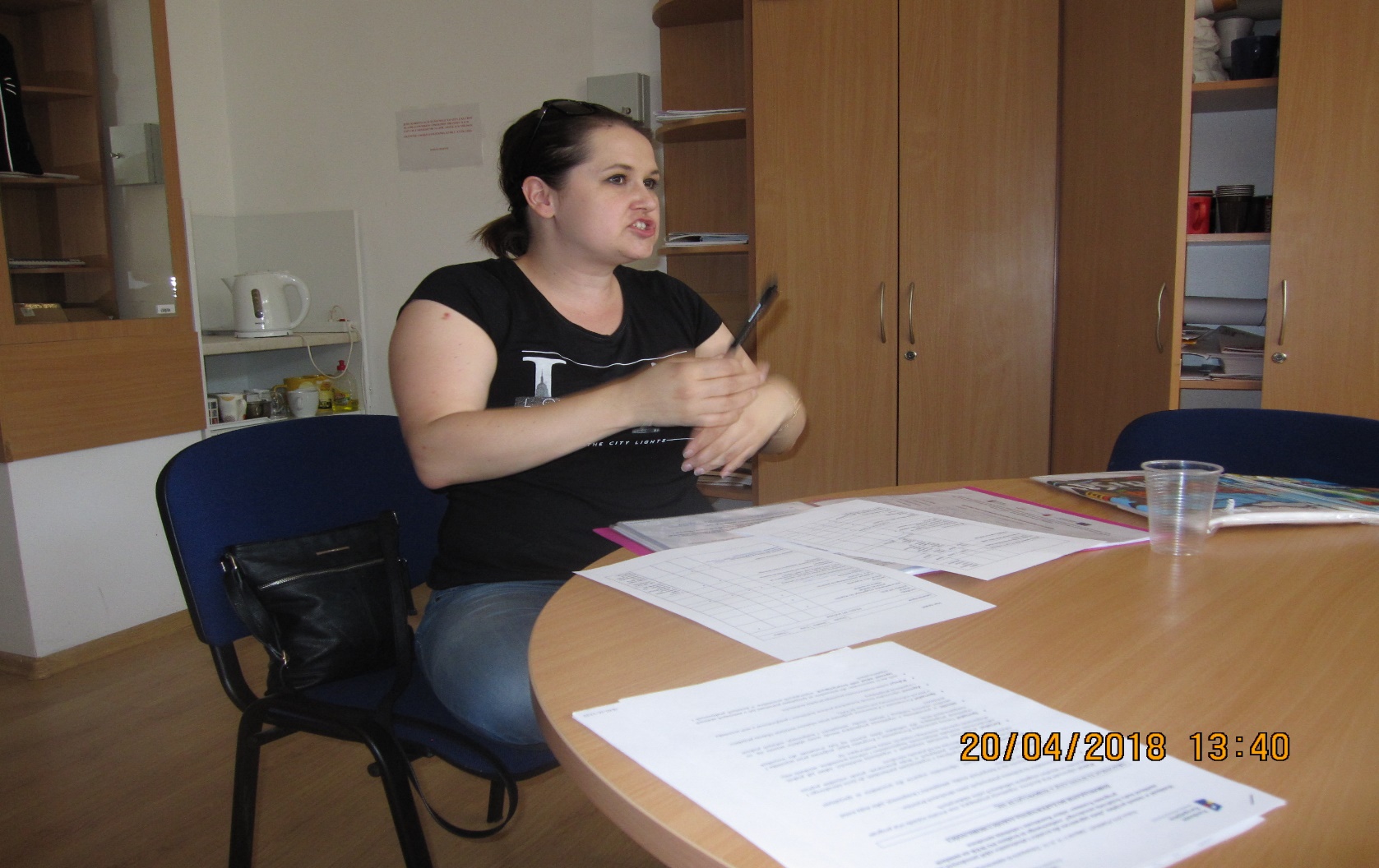 [Speaker Notes: Myśli, działa, planuje…]
Przygotowania idą pełną parą…
Szefowa jak zwykle…
My też…
Ważne, aby rączka w rączkę…
Dajcie mi święty spokój…
Do roboty…
Dobrze, dobrze…
Prawda, że RAZEM  „cosik” wyjdzie…
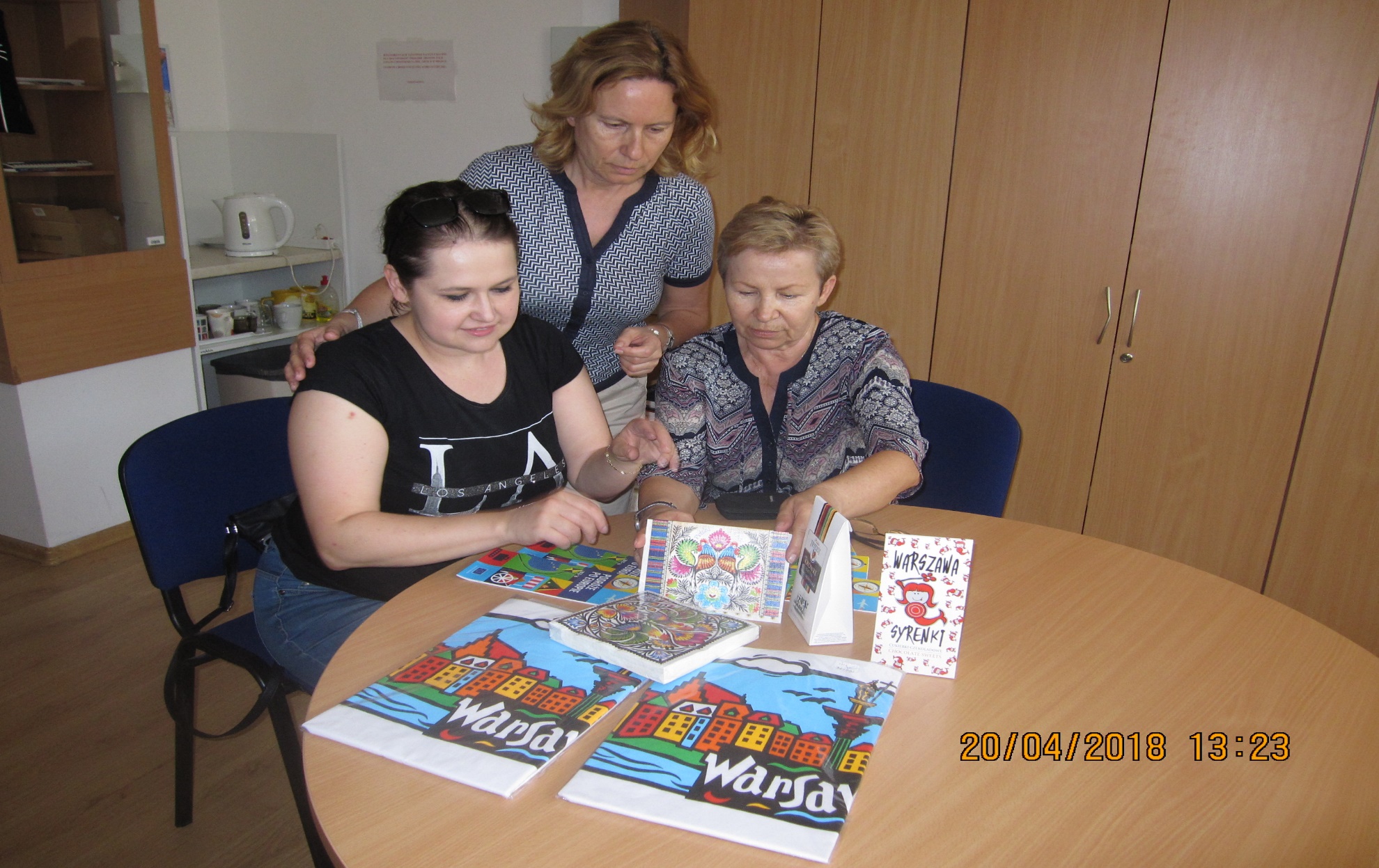 Dziękujemy